Муниципальное бюджетное дошкольное образовательное учреждение "Детский сад компенсирующего вида №34" городского округа Кинешма
«Развитие коммуникативных способностей детей старшего дошкольного возраста с задержкой психического развития посредством песочной арт-терапии»
учитель-дефектолог Гасанова Ольга Сергеевна
Столы для песочной арт-терапии с цветовой подсветкой
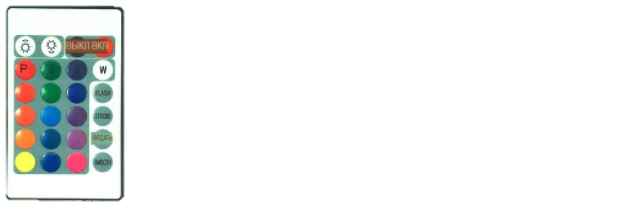 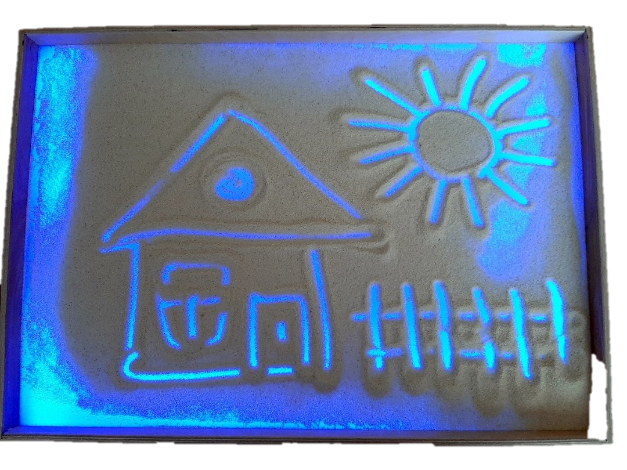 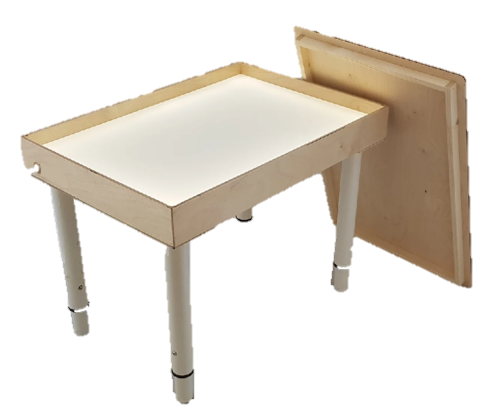 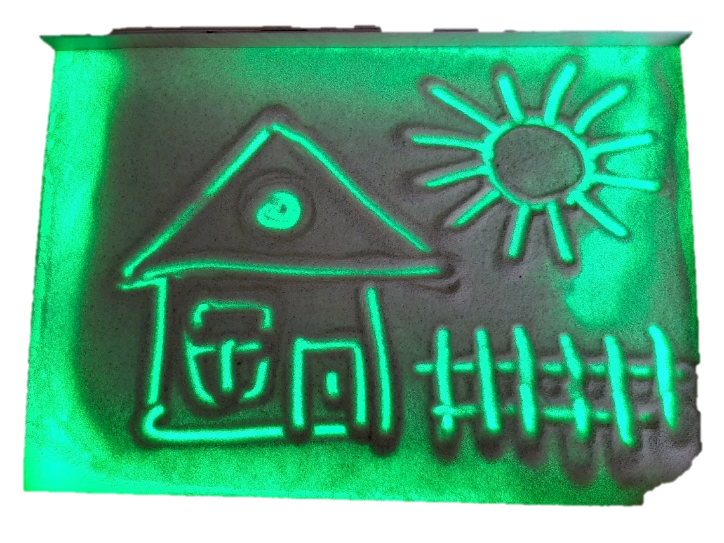 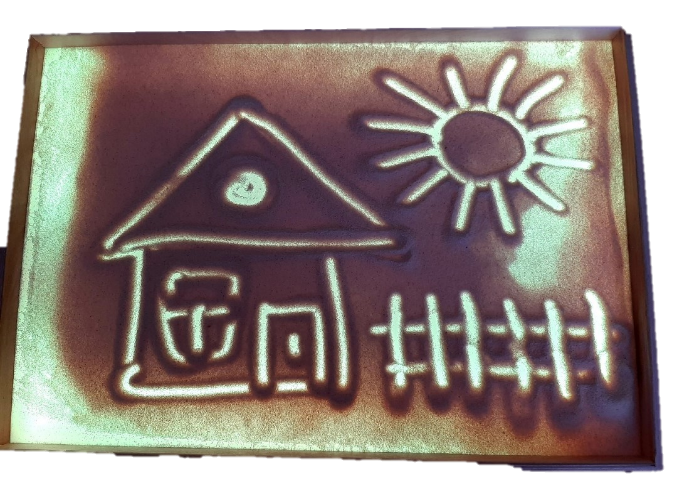 Этапы коррекционно-развивающей работы с использованием песочной арт-терапии
1. Демонстрация песочного мира. 
2. Напоминание правил игры с песком,                     ритуал вхождения. 
3. Основное содержание занятия. 
4. Рефлексия, ритуал выхода.
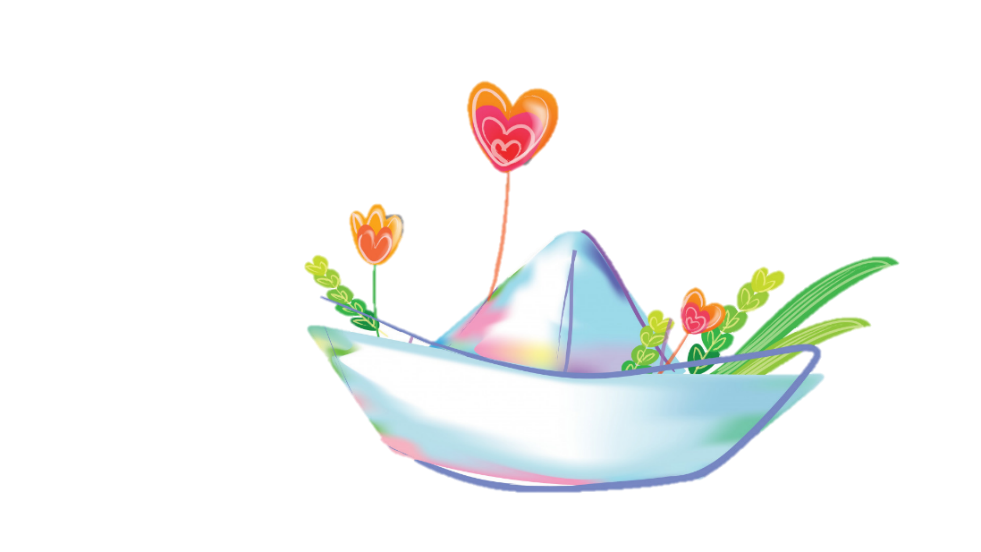 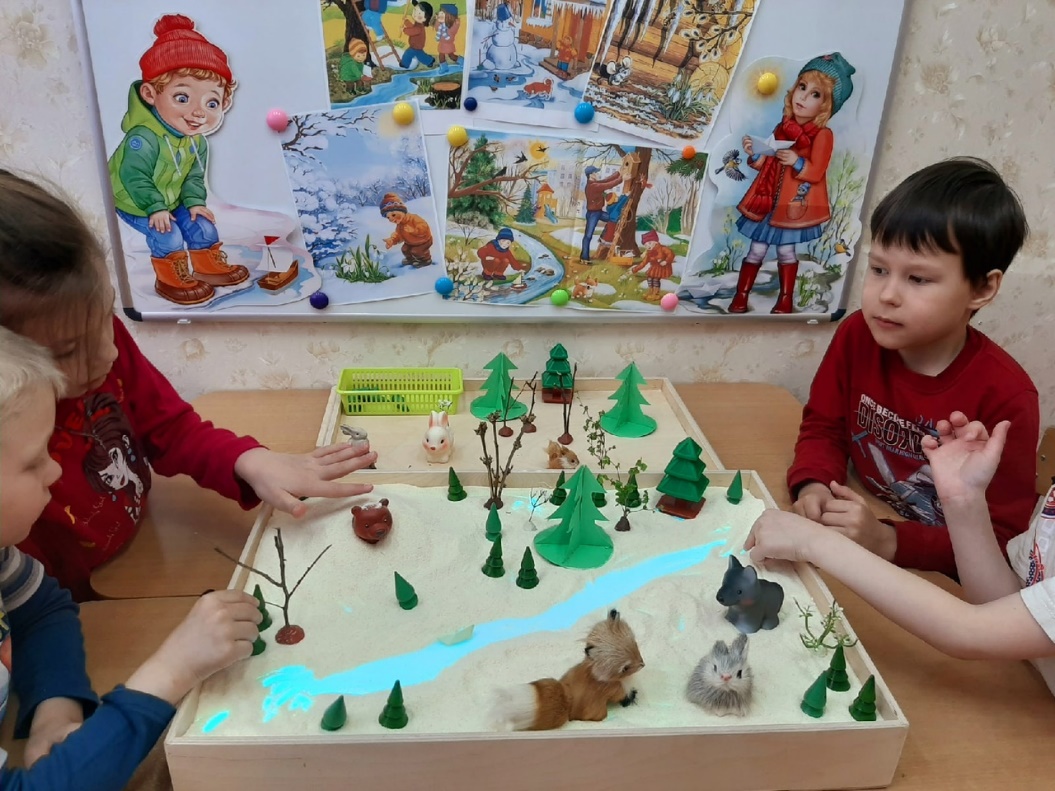 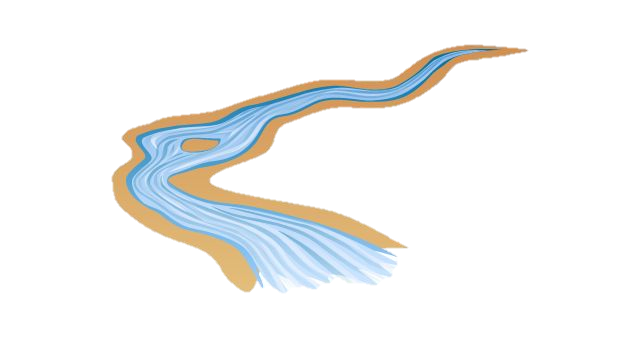 Коллективная работа «Весна в лесу»
Занятия с использованием песочной арт-терапии проходят в подгрупповой и индивидуальной форме
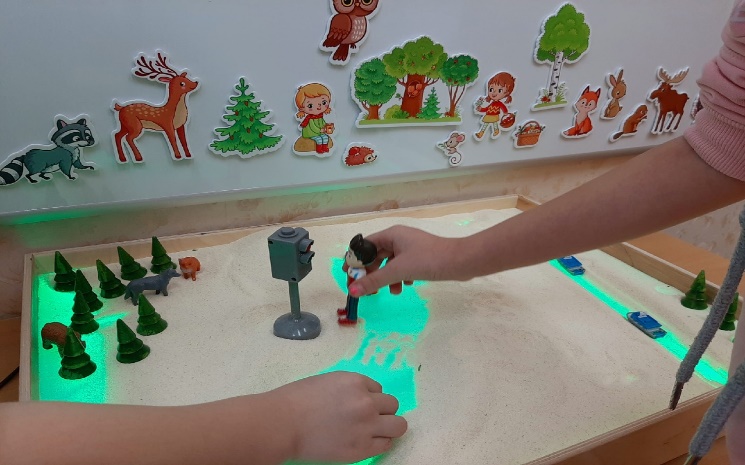 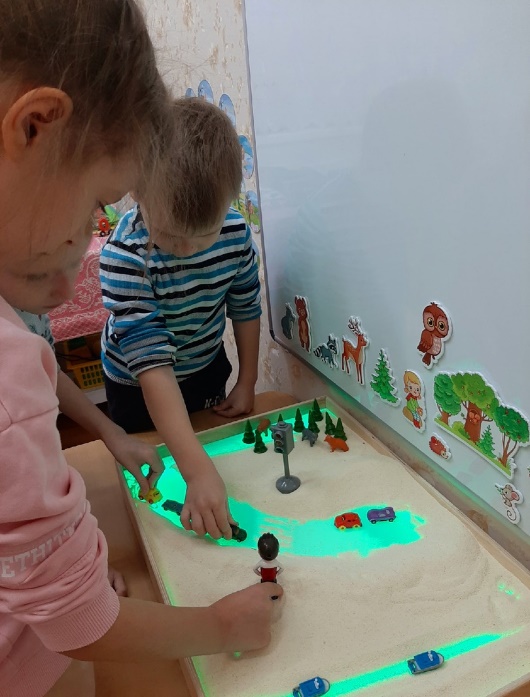 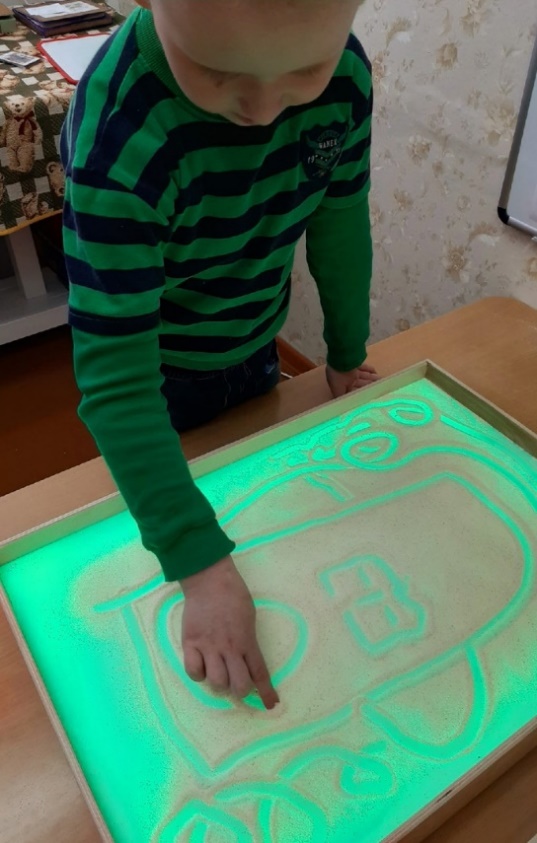 Подгрупповое занятие  по ПДД     «Миша потерялся»
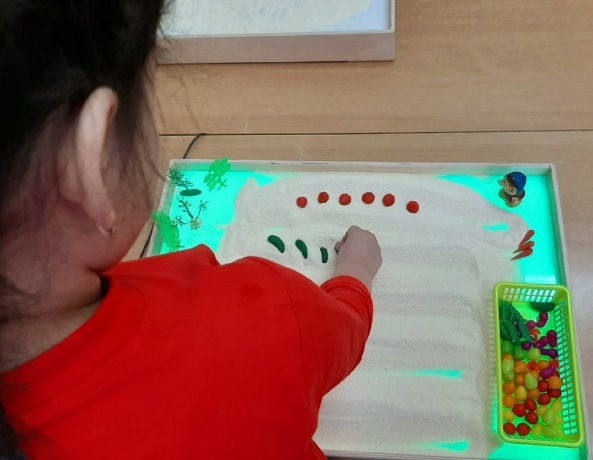 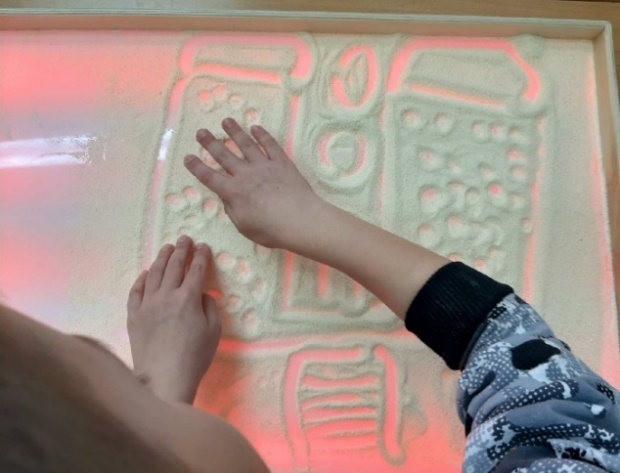 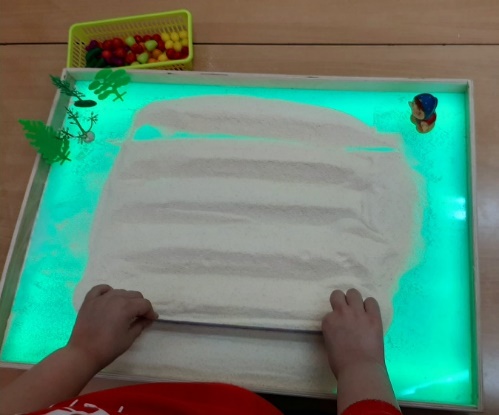 Индивидуальное занятие                  по ФЭМП     «Овощи на грядке»
Рисование на тему«Дом, в котором я живу»
Песочная арт-терапия способствует развитию коммуникативных навыков
«На стройке»
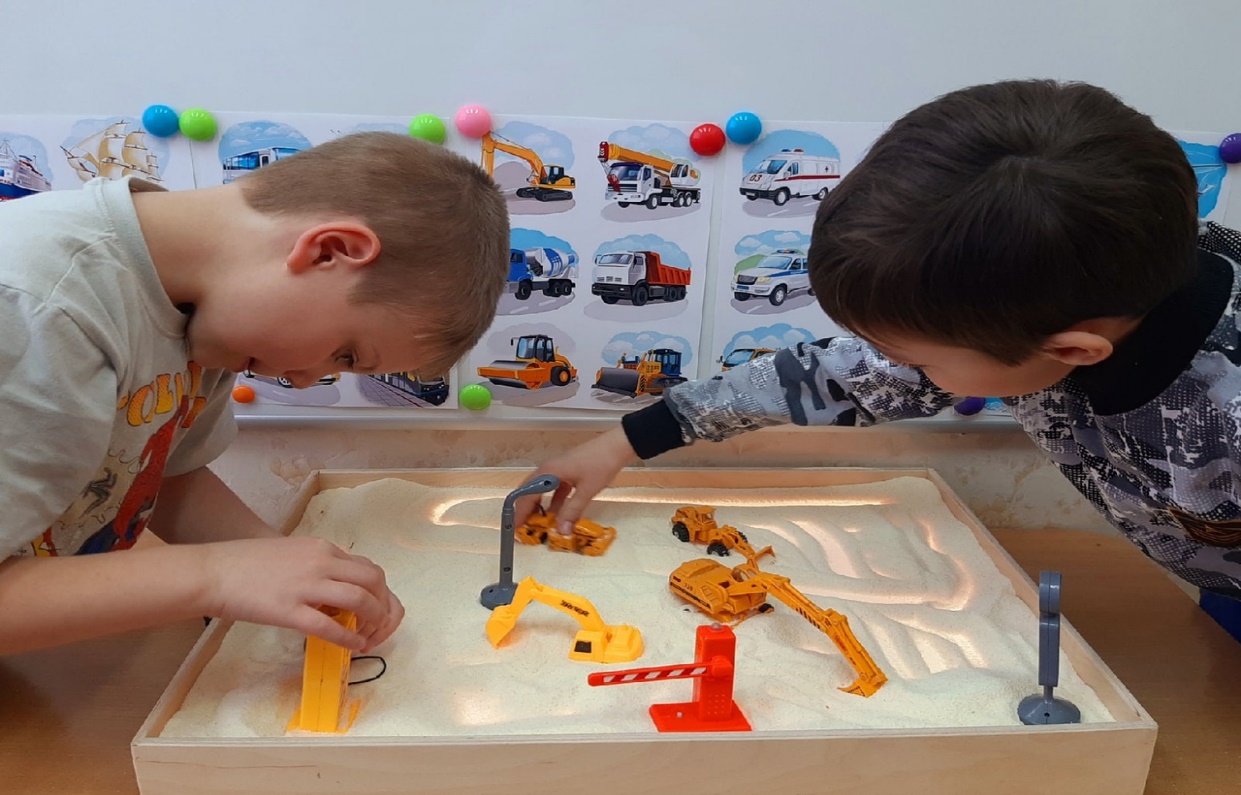 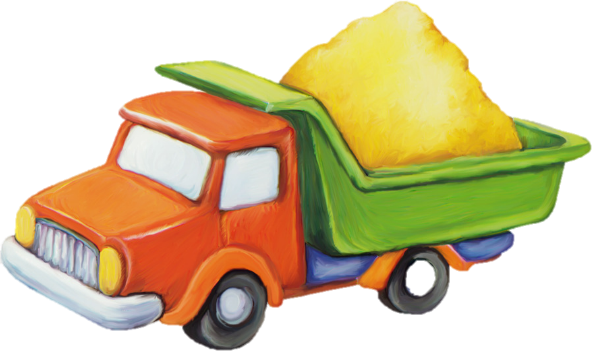 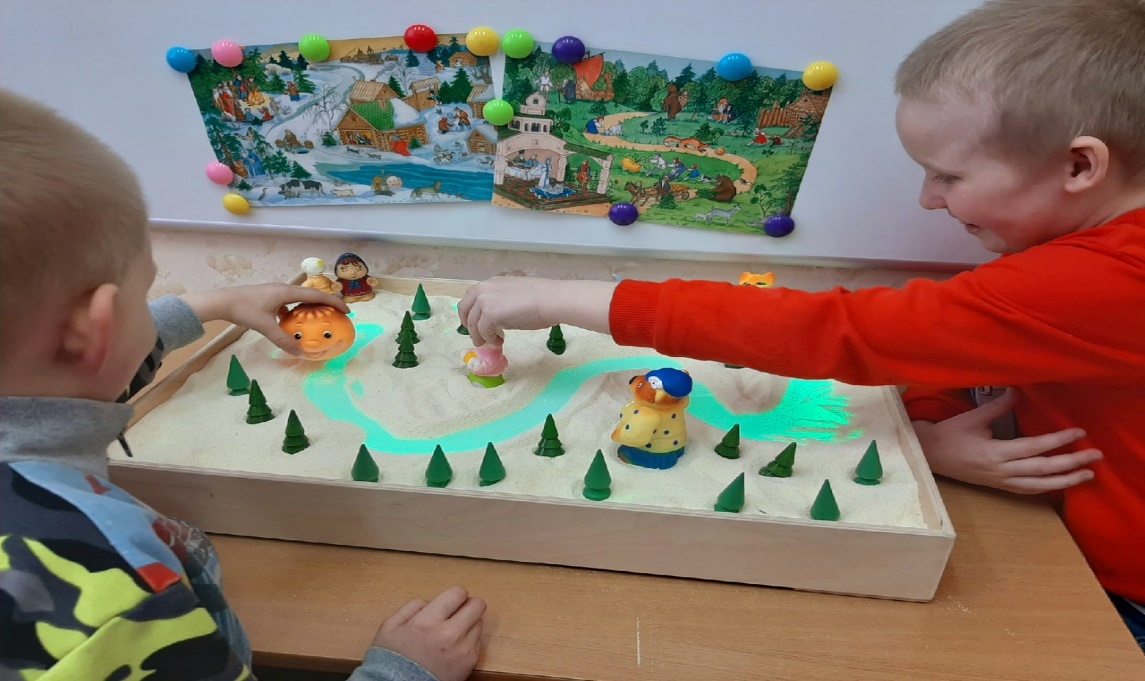 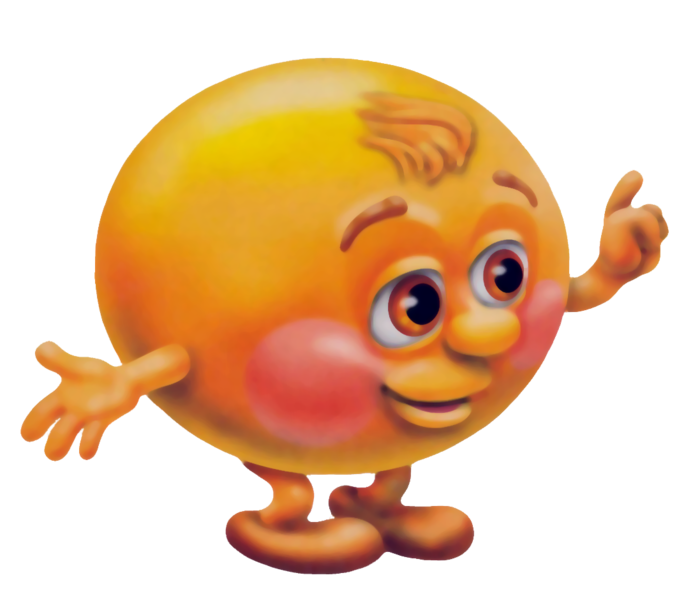 «Колобок»
Система игр с песком позволяет научить детей устанавливать вербальные и невербальные контакты
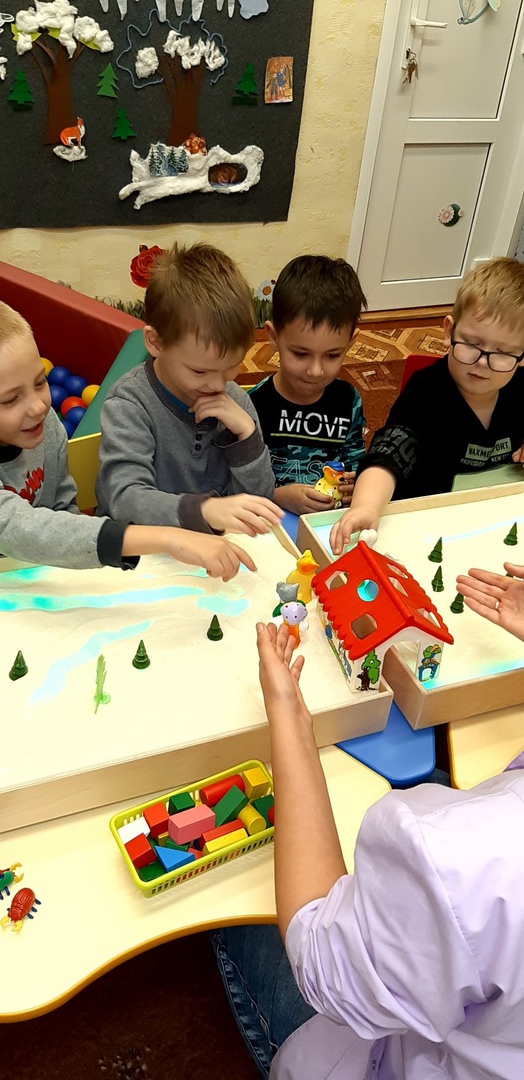 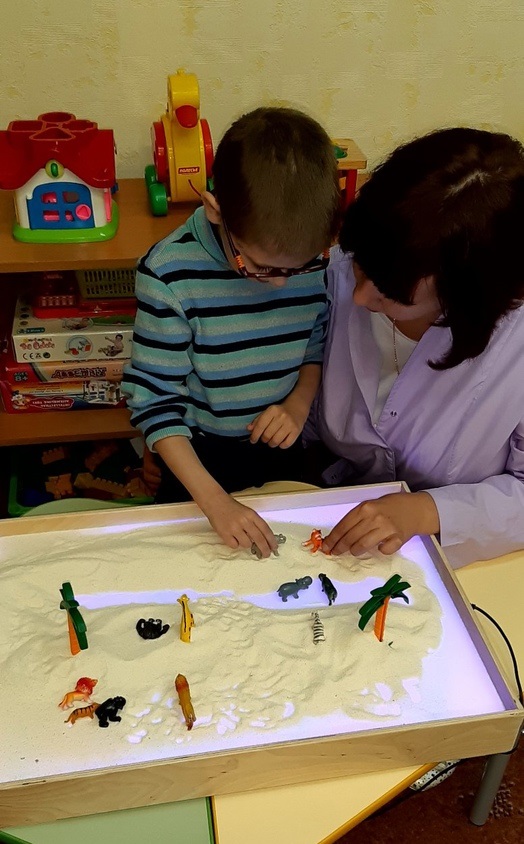 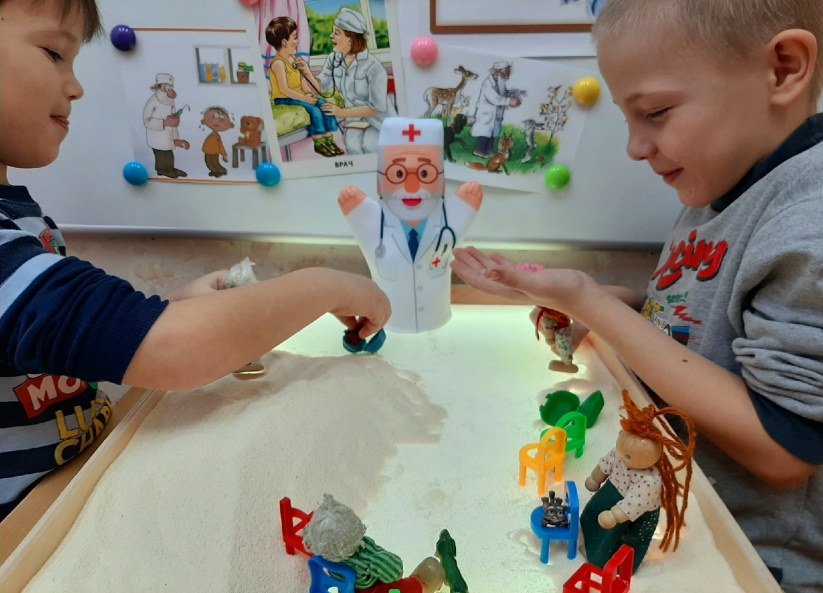 «Добрый доктор Айболит»
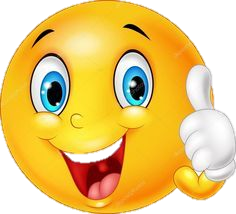 «Львёнок и его друзья»
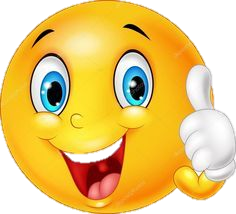 «Теремок»
Использование атрибутов расширяет простор для творчества
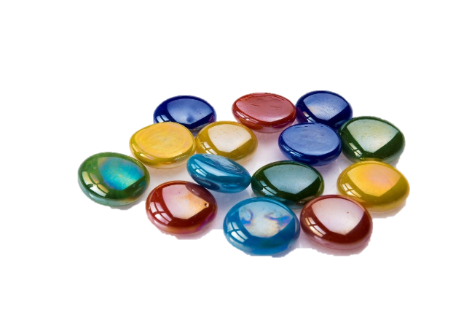 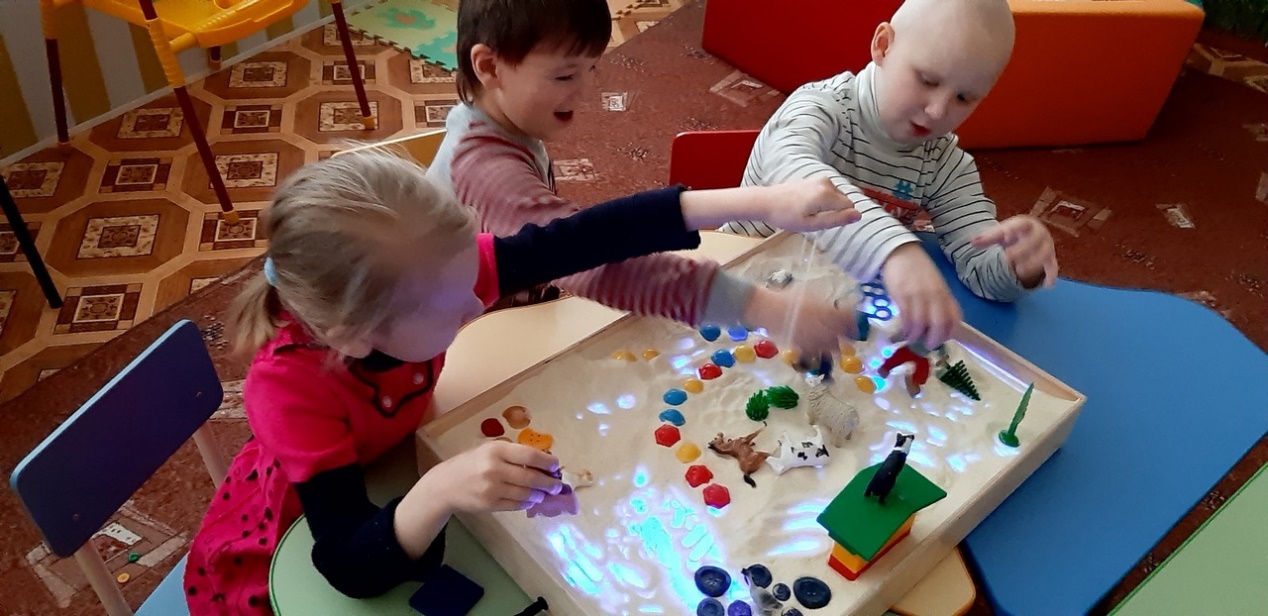 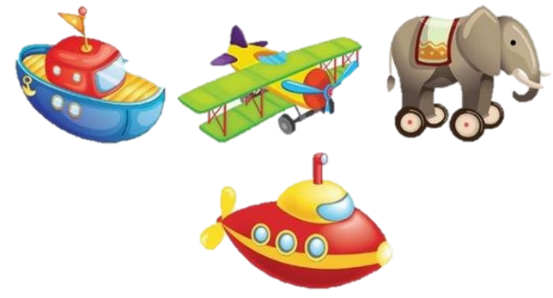 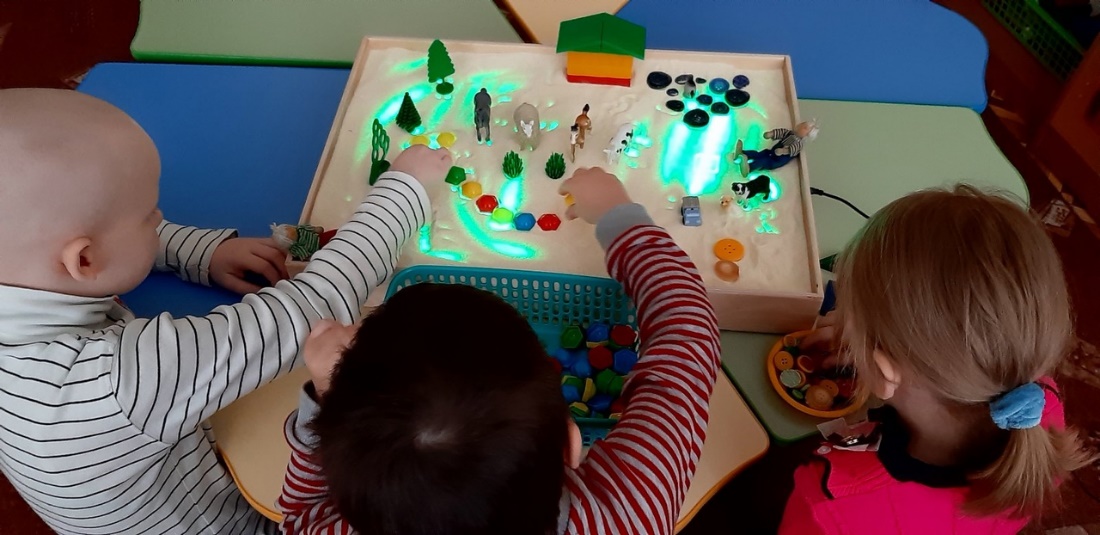 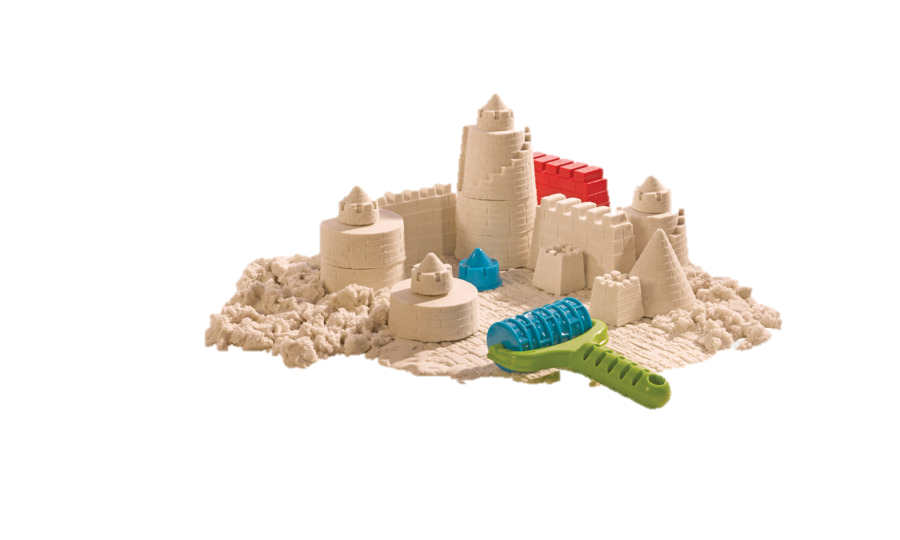 Коллективная работа по стихотворению          «Дом, который построил Джек»
Опытно-исследовательская деятельность помогает детям познать свойства песка
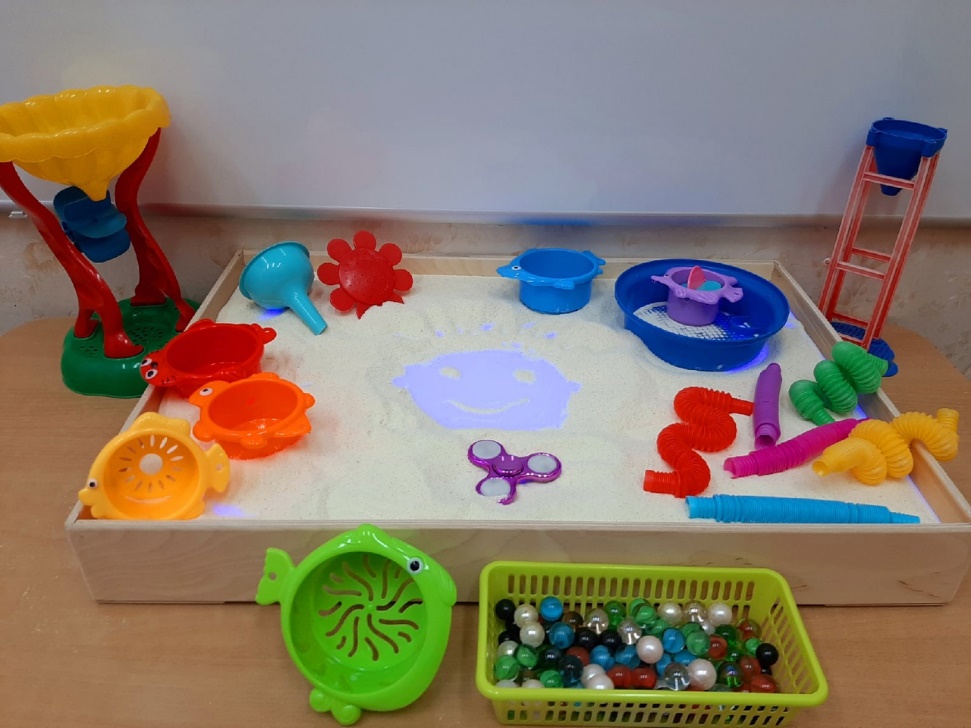 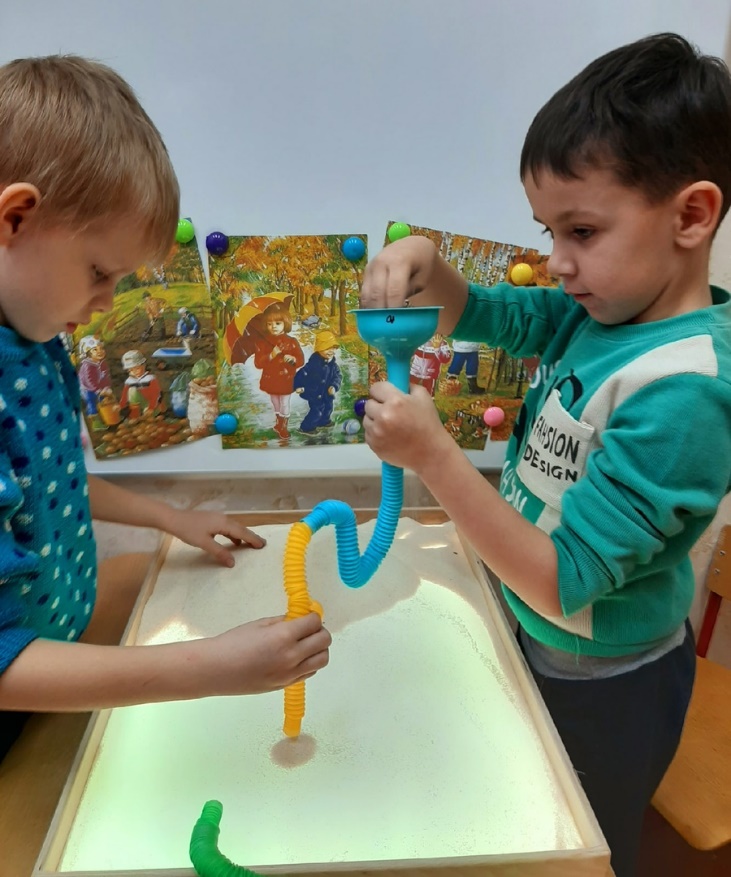 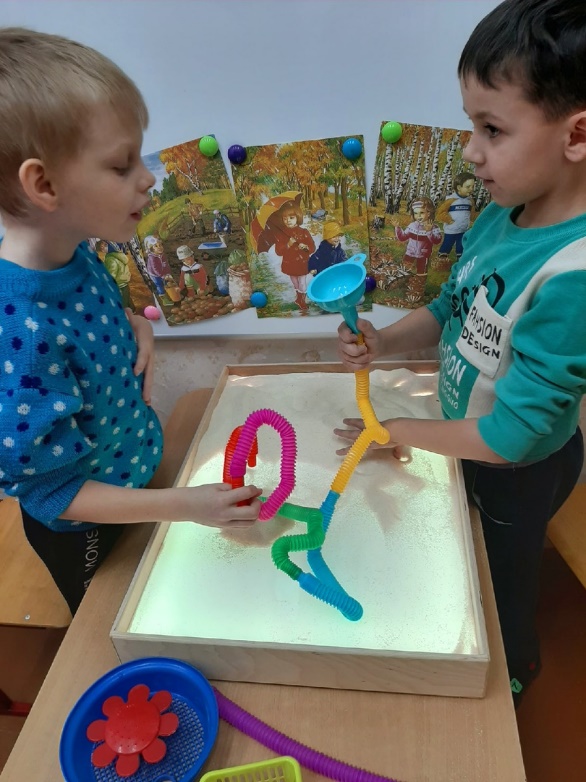 Оживить и разнообразить игры помогают всевозможные подручные средства. 
Дети пересыпают песок с помощью мельниц, воронок, ситечек, трубочек.
Песок благотворно воздействует на тактильные ощущения и стимулирует нервные окончания
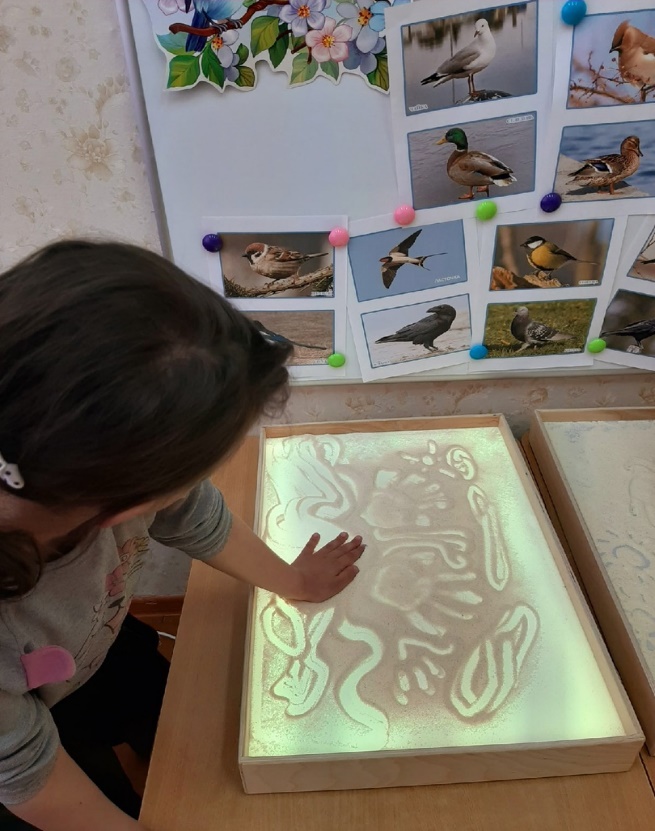 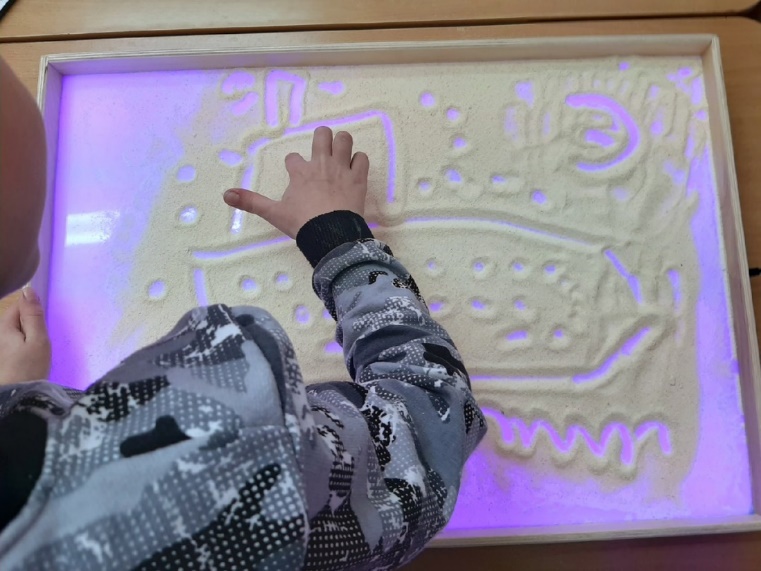 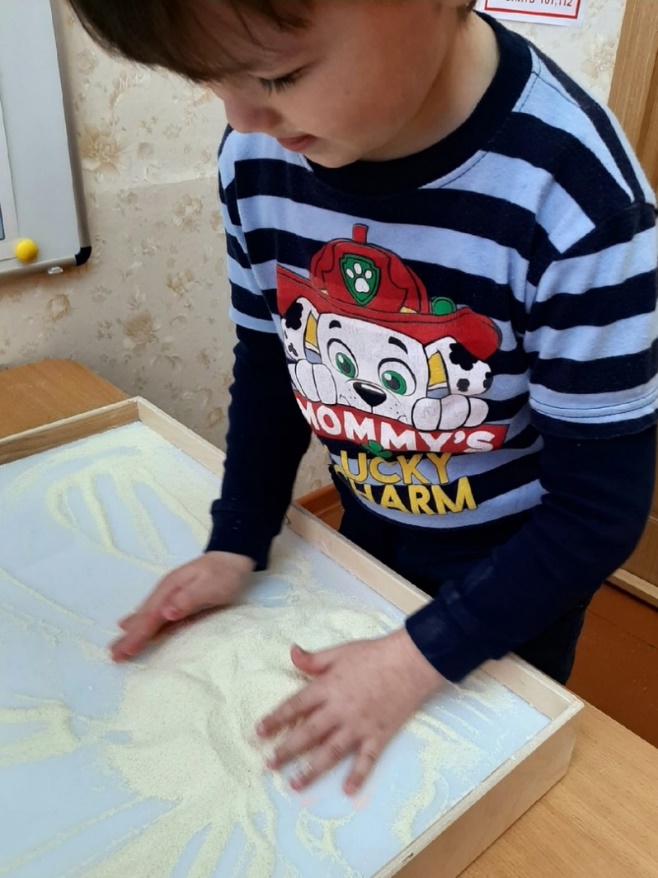 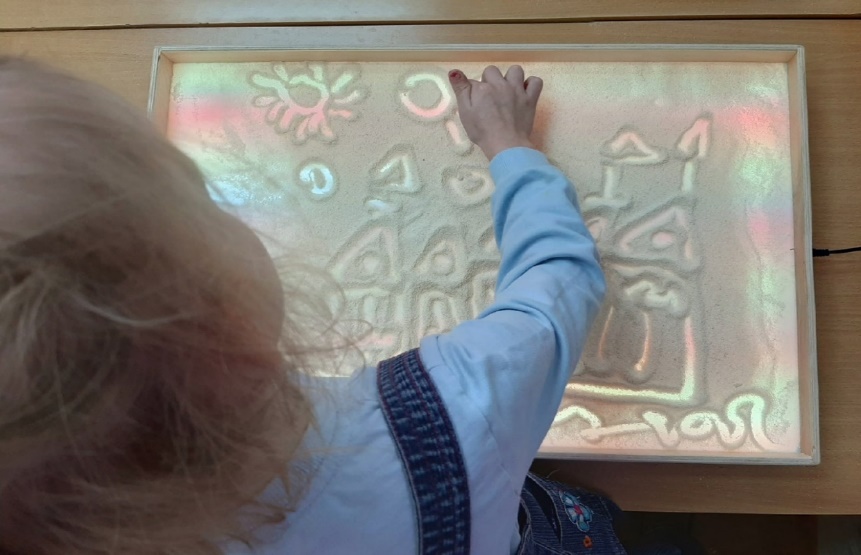 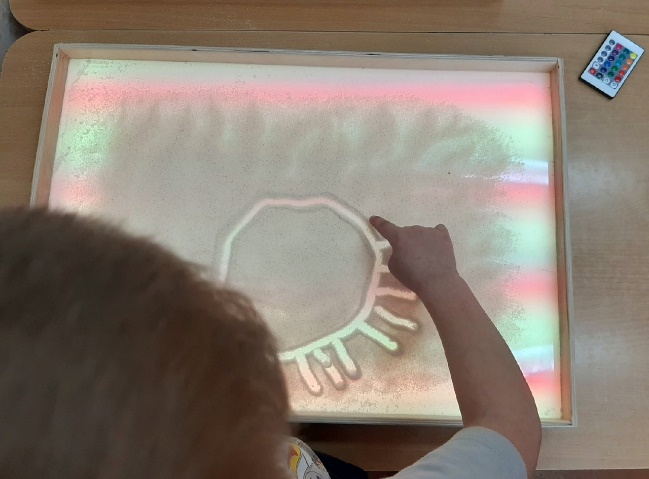 Песочная арт-терапия помогает научить ребёнка выражать своё эмоциональное состояние и понимать эмоциональное состояние других людей
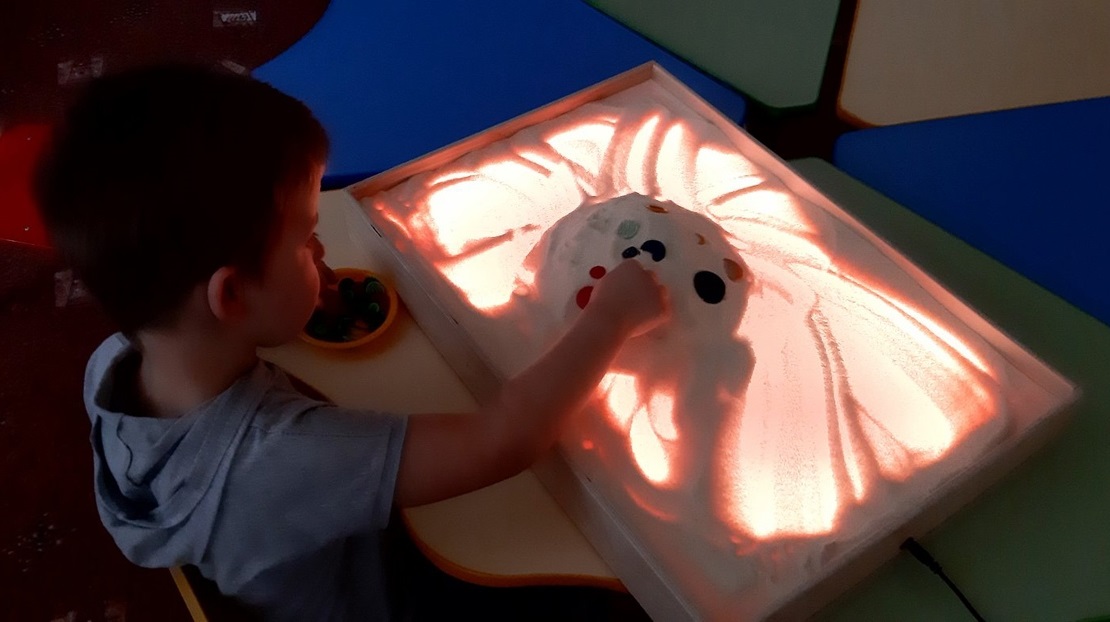 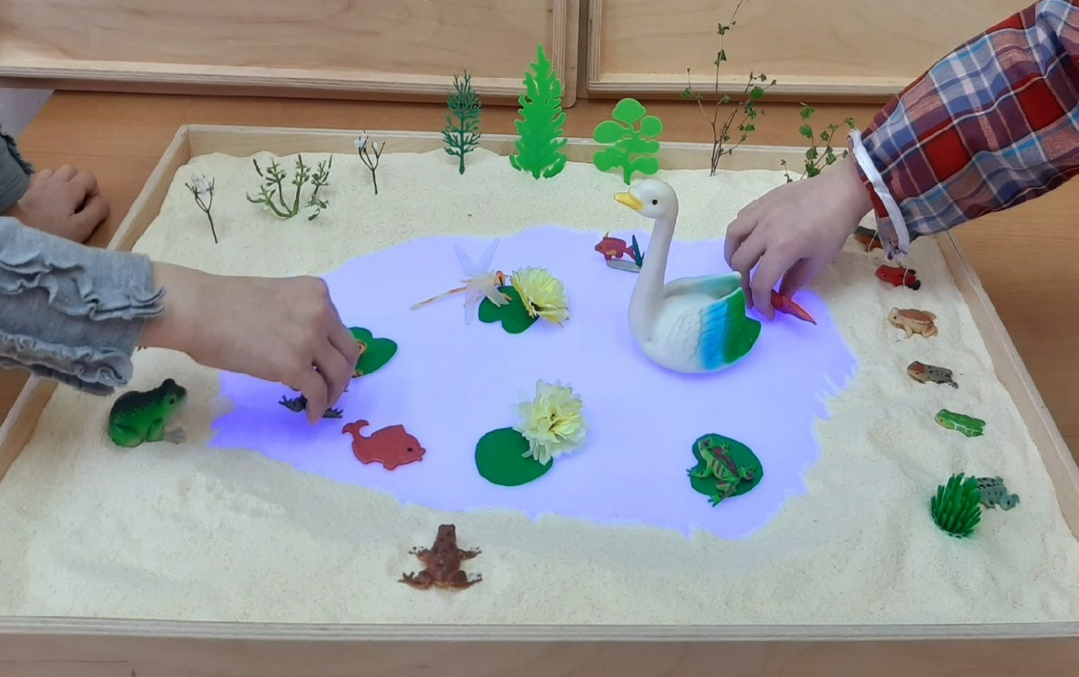 Создание настроения «Я обижен»
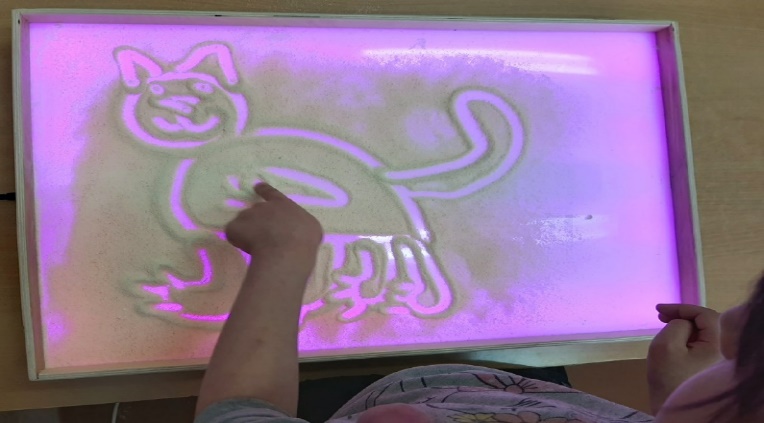 Преображение «Гадкого утёнка»             в прекрасного лебедя
«Зверь, на которого я похож»
Посредством песочной арт-терапии у детей развивается зрительный контроль, мышление, восприятие, увеличивается объём внимания
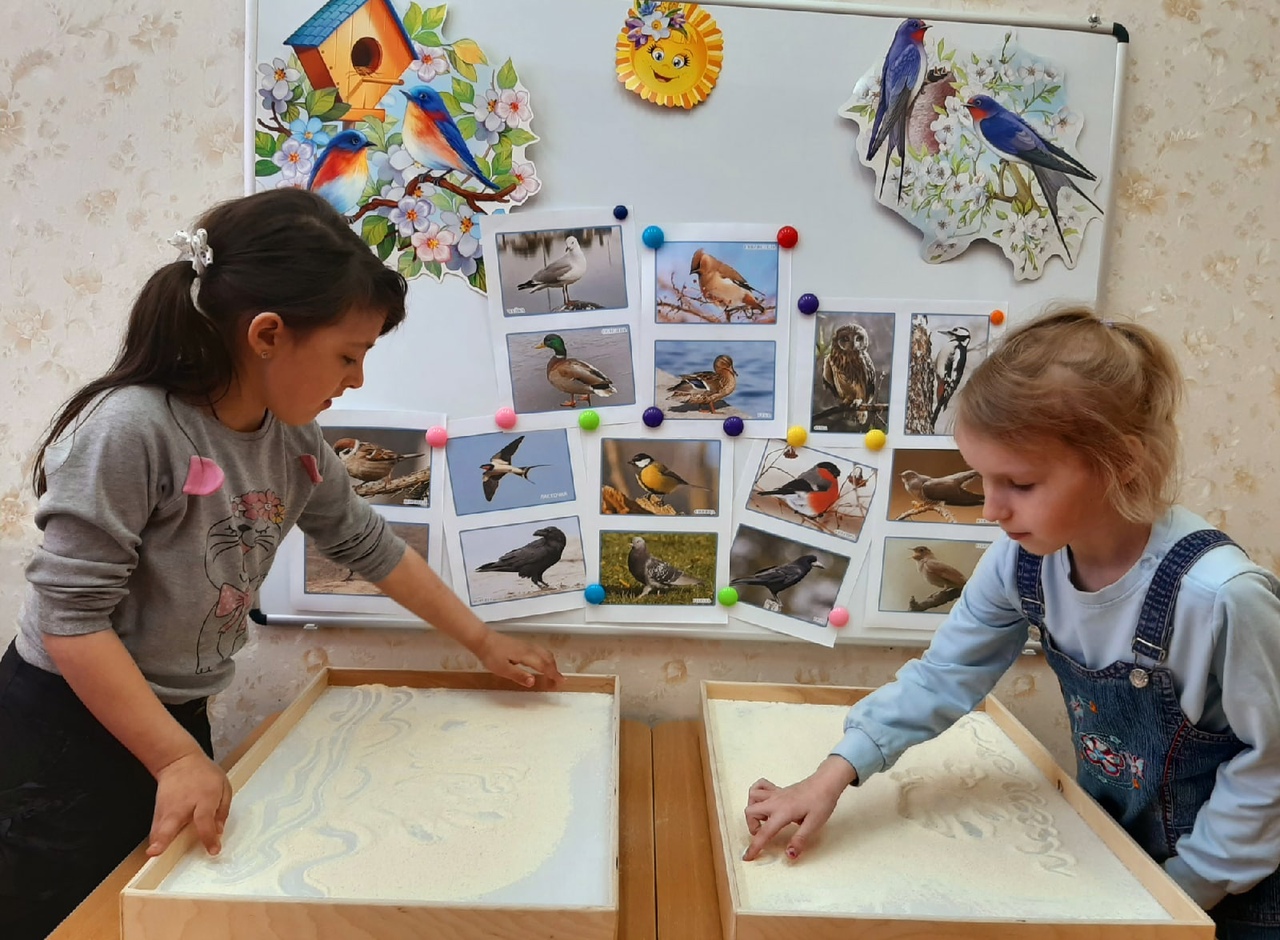 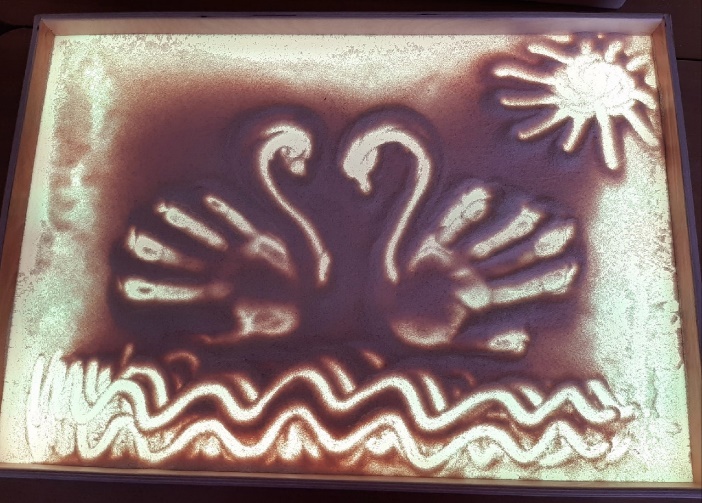 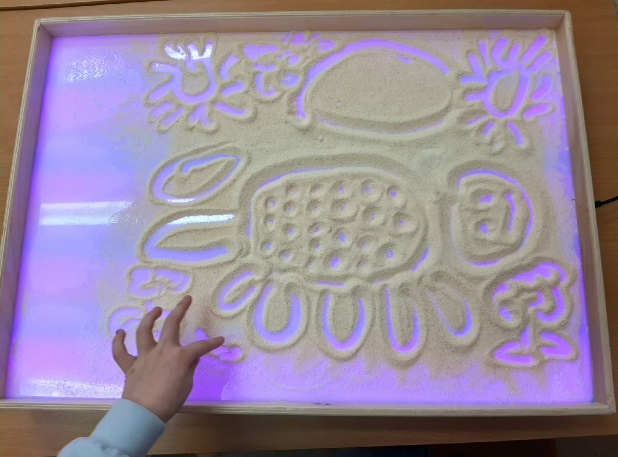 Рисование по лексической теме                       «Птицы»
Одновременное рисование двумя руками способствует развитию межполушарных связей
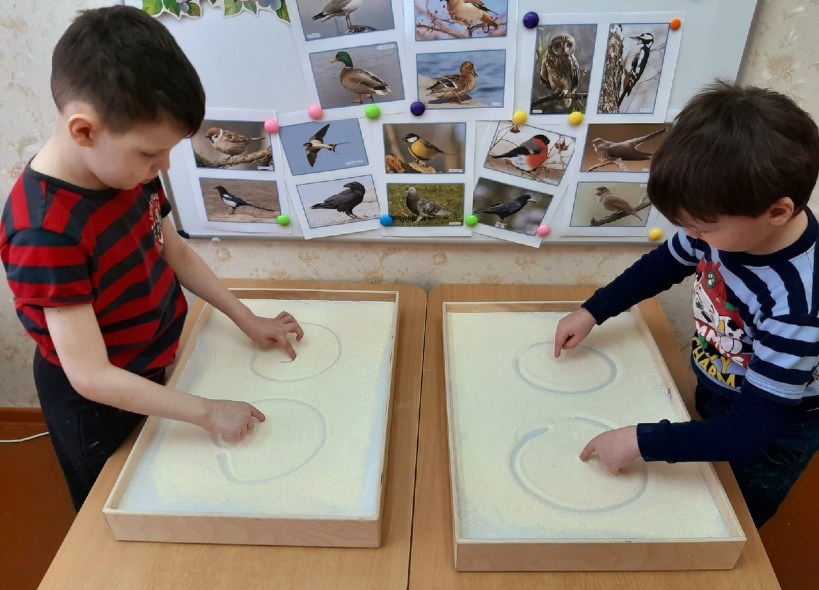 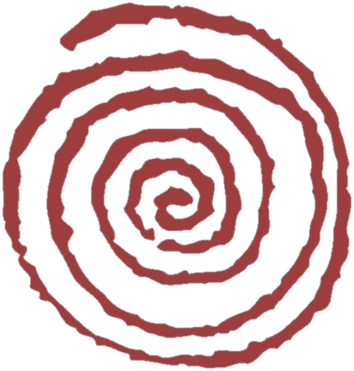 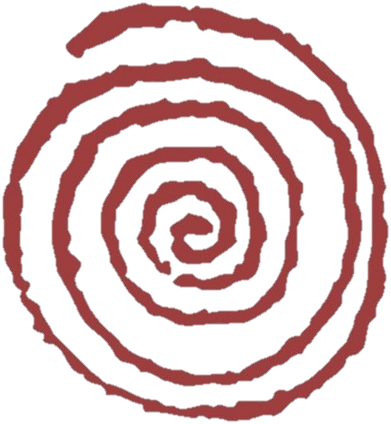 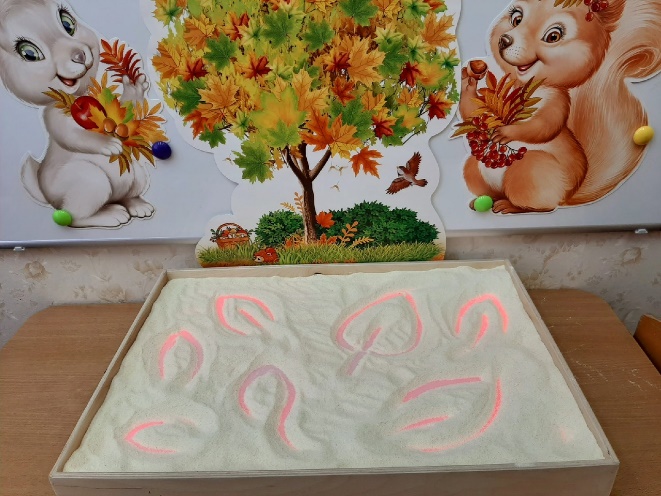 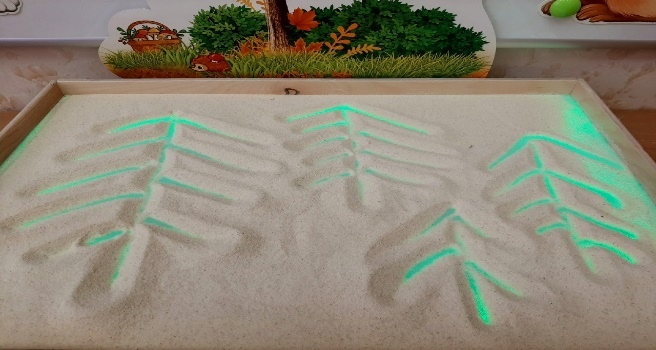 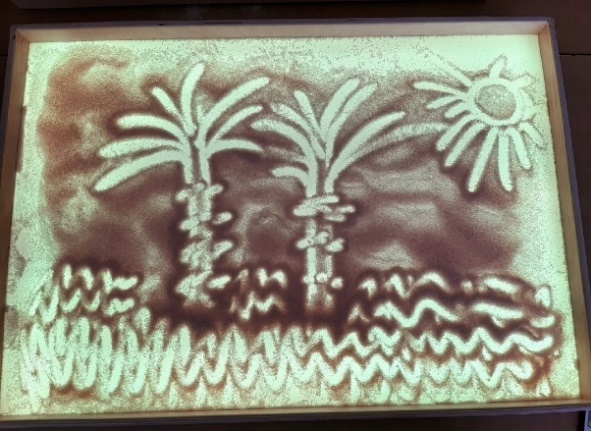 Песочная арт-терапия снимает эмоциональное напряжение, успокаивает, позволяет стать увереннее в себе.
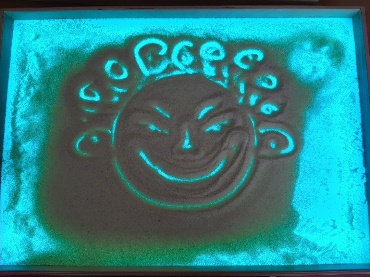 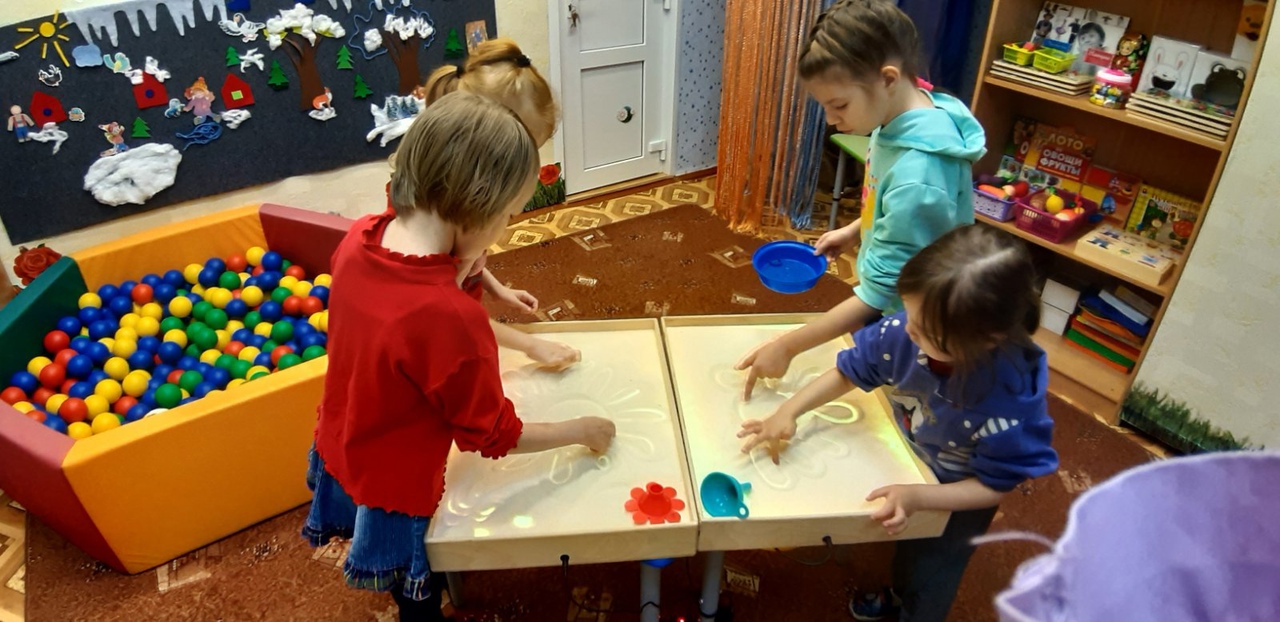 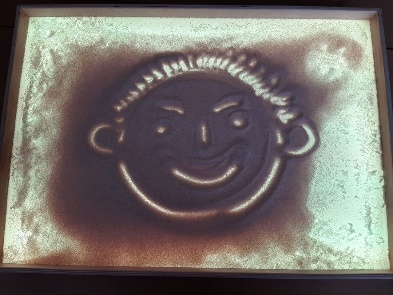 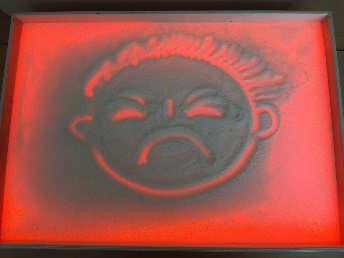 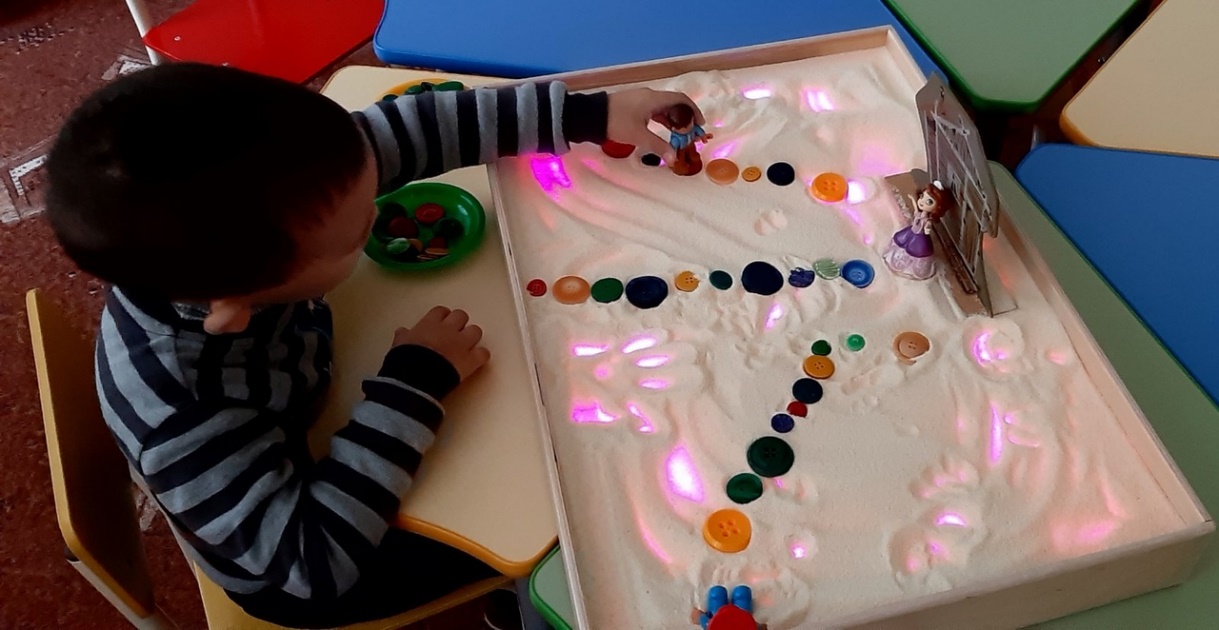 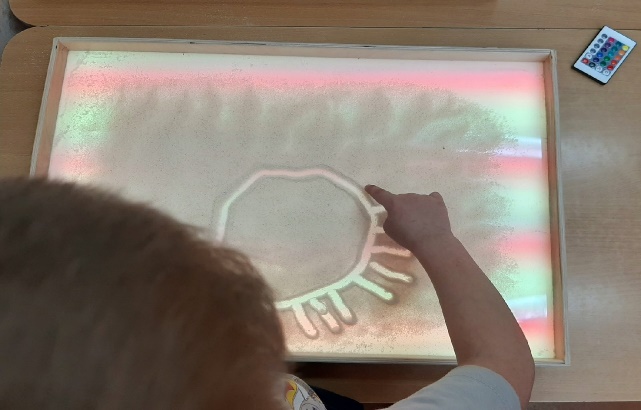 Спасибо за внимание!
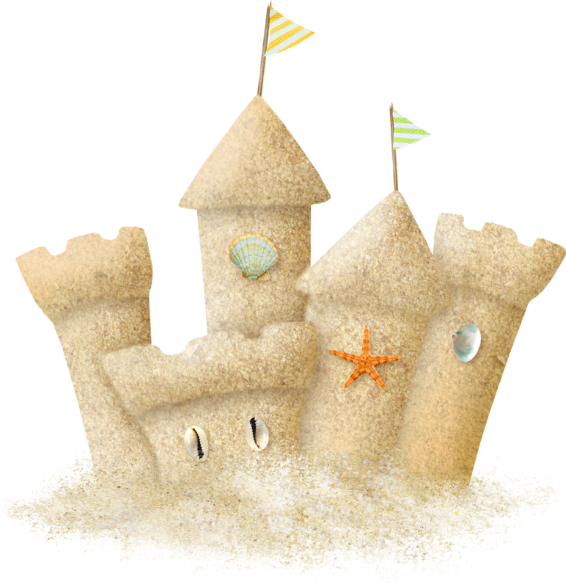 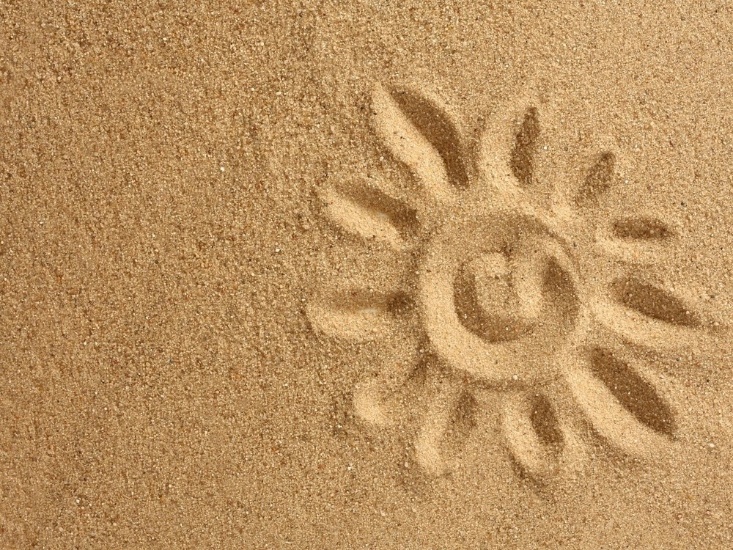